«Современные здоровьесберегающие  технологии в педагогическом процессе доу»
Палкина Ирина Николаевна
Воспитатель МАДОУ № 1 «Золотой кллючик»
Город Кызыл, Республика тыва, Россия
Цель здоровьесберегающих технологий в ДОУ
Применительно к ребенку – обеспечение высокого уровня реального здоровья воспитаннику детского сада и воспитание валеологической культуры как совокупности осознанного отношения ребенка к здоровью и жизни человека, знаний о здоровье и умений оберегать, поддерживать и охранять его, валеологической компетентности, позволяющей дошкольнику самостоятельно и эффективно решать задачи здорового образа жизни и безопасного поведения, задачи, связанные с оказанием элементарной медицинской, психологической самопомощи и помощи.
Применительно к взрослым – содействие становлению культуры здоровья, в том числе культуры профессионального здоровья воспитателей ДОУ и валеологическому просвещению родителей.
Основные задачи
Создание максимально благоприятных условий для умственного, нравственного, физического, эстетического развития личности;
Охрана и укрепление психофизического здоровья детей;
Совершенствование функций организма, повышение его защитных свойств и устойчивости к заболеваниям средствами здоровьесберегающих технологий
;Воспитание потребности в ЗОЖ;
Формирование жизненно необходимых двигательных умений и навыков ребенка в соответствии с его индивидуальными особенностями; и др.
Система здоровьесбережения в ДОУ:
различные оздоровительные режимы (адаптационный, на время каникул); 
комплекс закаливающих мероприятий (воздушное закаливание, хождение по “дорожкам здоровья”, профилактика плоскостопия; максимальное пребывание детей на свежем воздухе, бодрящая гимнастика); 
Непосредственная образовательная деятельность по физической культуре всех типов; 
оптимизация двигательного режима: традиционная двигательная деятельность детей (утренняя гимнастика, физкультурные занятия, проведение подвижных игр, прогулки)  и инновационные технологии оздоровления и профилактики (ритмопластика, логоритмика, тактильные дорожки);
организация рационального питания;
медико-профилактическая работа с детьми и родителями;
соблюдение требований СанПиНа к организации педагогического процесса;
комплекс мероприятий по сохранению физического и психологического здоровья педагогов.
Формы организации здоровьесберегающей работы
Физкультурно – оздоровительная работа
Занятия по физкультуре 3 раза в неделю разных типов:
Традиционные;
Сюжетно – игровые;
С элементами акробатических упражнений;
Коррекционно – ритмические;
С одним видом движений;
Тренировочные;
Занятия – соревнования.
Активизация двигательного режима воспитанников.
Обеспечение двигательного режима детей атрибутами и пособиями;
Создание необходимой развивающей среды;
Проведение подвижных игр, пеших прогулок;
Строгое соблюдение двигательного режима и режима дня;
Проведение утренней гимнастики, физкультминуток, игр с движениями в свободной деятельности;
Хождение босиком на физкультурных занятиях;
Гимнастика бодрящая, закаливание
форма проведения различна: упражнения на кроватках, обширное умывание, ходьба по дорожкам «здоровья», лёгкий бег из группы в спортзал с разницей температуры в помещениях и другие.
Коррекционная работа
Коррекционная работа с детьми, имеющими склонность к формированию нарушения осанки;
Коррекционная работа с детьми, имеющими плоскостопие и склонность к плоскостопию, со слабо сформированной стопой.
Занятия из серии «Здоровье»могут быть включены в НОД к качестве познавательного характера
Восточная гимнастикапроводится со среднего возраста, развивает пластику движений
Гимнастика дыхательнаяпроводится в проветриваемом помещении, педагог даёт детям инструкции об обязательной гигиене полости носа
Пальчиковая Гимнастика рекомендуется всем детям, особенно с речевыми проблемами. Проводиться в любой удобный отрезок времени.
Создана картотека «Здоровьесберегающие технологии в детском саду»
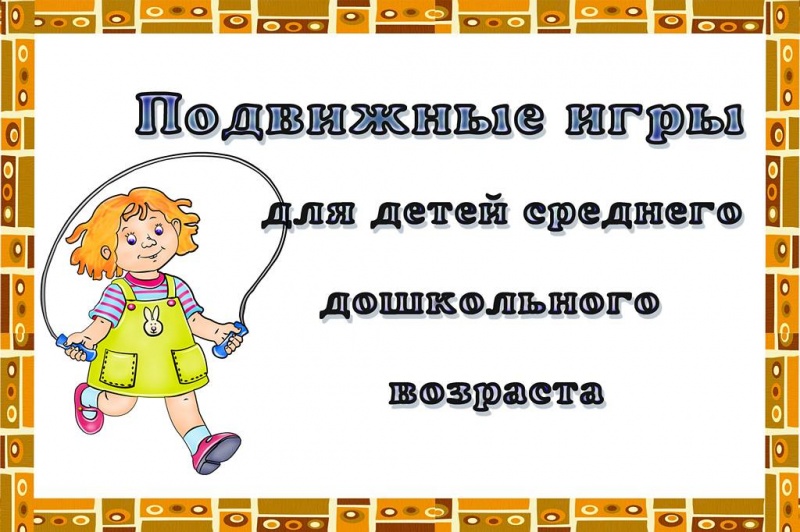 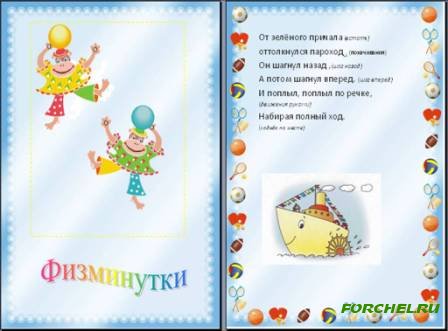 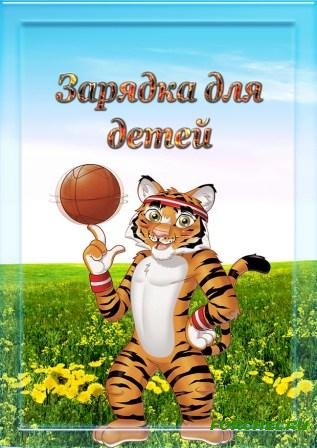 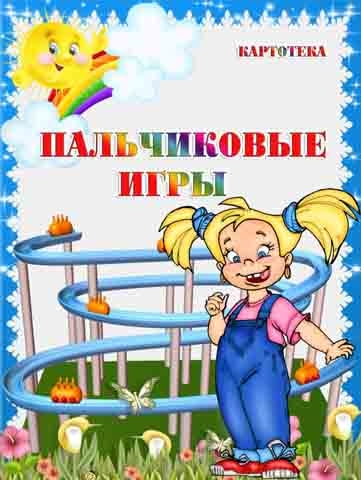 Взаимодействие ДОУ с семьей по вопросам охраны и укрепления здоровья детей.
Информационные стенды для родителей в каждой возрастной группе работают рубрики, освещающие вопросы оздоровления без лекарств (комплексы упражнений для профилактики нарушений опорно-двигательного аппарата, органов зрения, для развития общей и мелкой моторики, пальчиковые игры.
Информационные стенды медицинских работников о медицинской профилактической работе с детьми в ДОУ
Приобщение родителей  к участию в физкультурно-массовых мероприятиях ДОУ (соревнования, спортивные праздники, дни открытых дверей, Дни и Недели здоровья, встречи детей ДОУ с родителями-спортсменами и др.).
Консультации, беседы с родителями по вопросам здоровьесбережения.
Результаты внедрения здровьесберегающих технологий в ДОУ
Сформированные навыки здорового образа жизни воспитанников, педагогов и родителей  ДОУ.
Взаимодействие специалистов ДОУ в организации физкультурно-оздоровительной работы с дошкольниками специализированных групп.
Проявление толерантности всех участников внедрения здороваьесберегающих технологий в педагогический процесс ДОУ.
Формирование нормативно-правовой базы по вопросам оздоровления дошкольников.
Внедрение научно-методических подходов к организации работы по сохранению здоровья детей, к созданию здоровьесберегающего образовательного пространства в ДОУ и семье; 
Улучшение и сохранение соматических показателей здоровья дошкольников.
Спасибо за внимание!